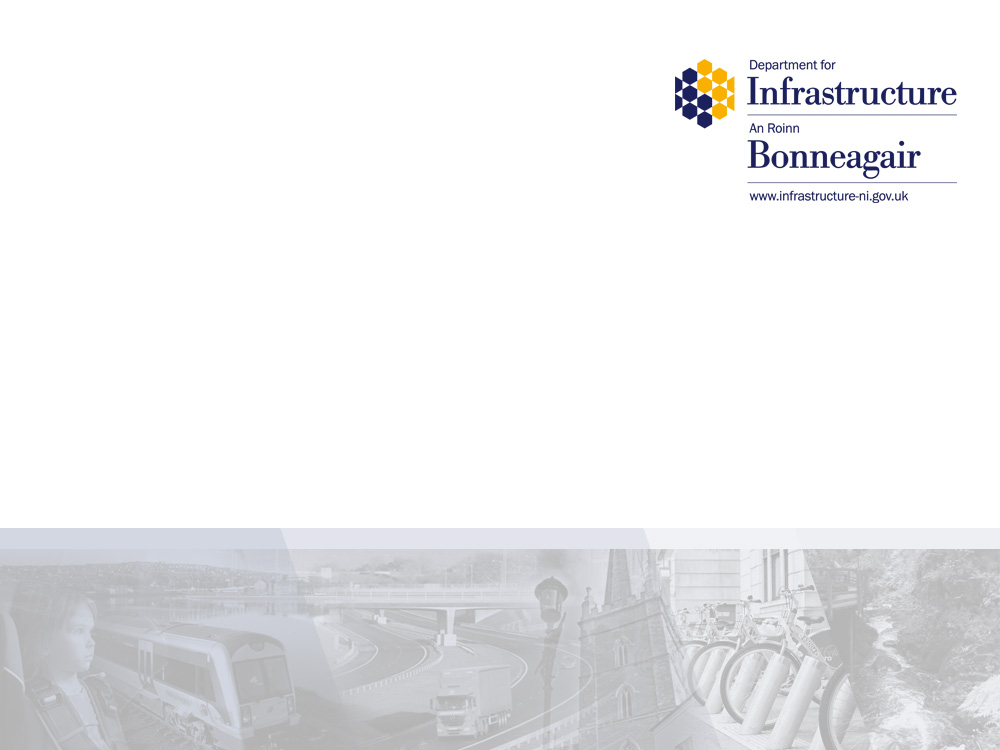 Risk Taking and 
the Road User
[Speaker Notes: Risk is the daily factor in everyone's life . The degree of risk we face depends on how adventurous, well trained and prepared we are.  How we react to the unexpected is also an important factor. 

Some people watch others take risks - spectators  at a Grand Prix; and others want to experience the risk themselves - sky divers, mountaineers etc.  Those that take risk must manage it by knowing the risks involved, pre planning, proper training, having the correct equipment, etc

It is important to stress that risk can be reduced through knowledge, training, practice and good planning. 

Risk and young people:

Inexperience:Young people are generally inexperienced road users. As with adolescent pedestrians or cyclists, the increased risk of a crash among young drivers can be mainly due to their inexperience on the roads. They may, for example, be less able to accurately perceive hazards, control the vehicle and make appropriate decisions on the road. 

Peer Pressure:
Peer influence can affect risk taking on the road. For many young people, their friends (peers) are the most important people in their lives. Teenagers can be led by what friends consider to be “cool”, not necessarily what is “safe”. Peer pressure can mean that young people are more likely to behave in a risky manner on the road, both as novice drivers, riders, and pedestrians.The rebellion of youth culture: 
Research indicates that the parts of the brain responsible for decision making may be still under development until well after the teenage years, impacting on their behaviour on the road. 

These reasons on top of the use of alcohol and/or drugs in traffic, not using a seatbelt, not wearing a helmet and driving at high speed make young people vulnerable. 

In short, young peoples high risk levels are a product of both who they are and the environment in which they exist.]
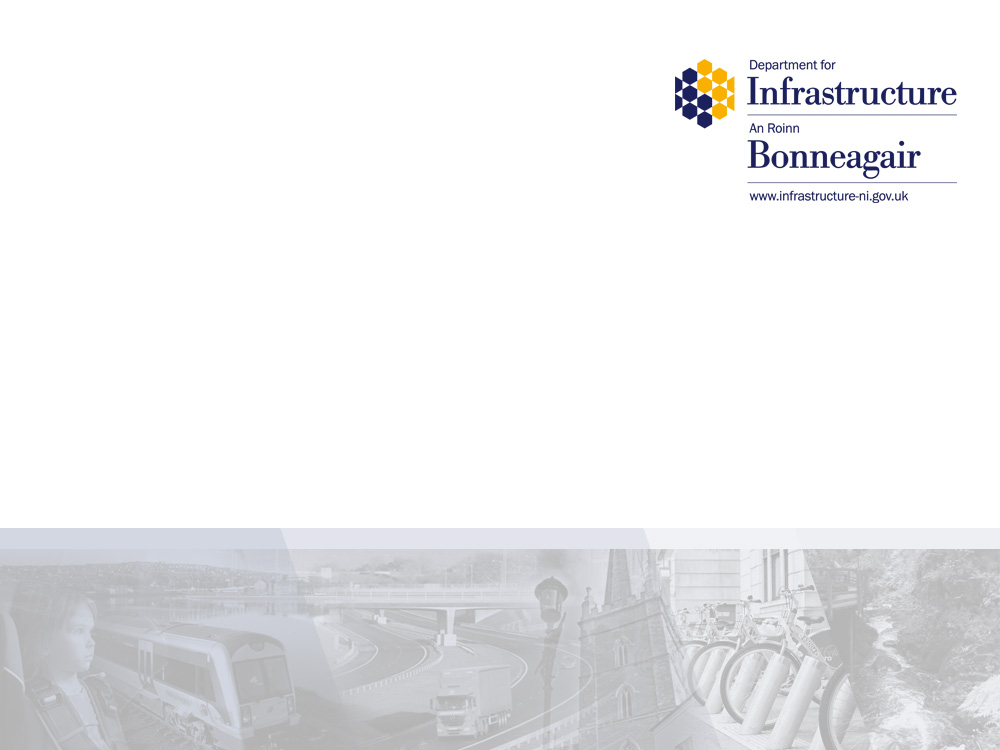 Pre-Evaluation – Risk Taking
[Speaker Notes: Teachers should complete the pre-evaluation before watching the video. This is located at Annex A in the teaching notes.

Please complete by asking your class the questions- this could be answered by a show of hands. Please tick one answer box per question.

If teachers could complete a hard copy of this and then return to Road Safety Promotion and Outreach Branch, Room G-31, Clarence Court, 10-18 Adelaide Street, Belfast, BT2 8GB or email to safeandsustainabletravel@infrastructure-ni.gov.uk]
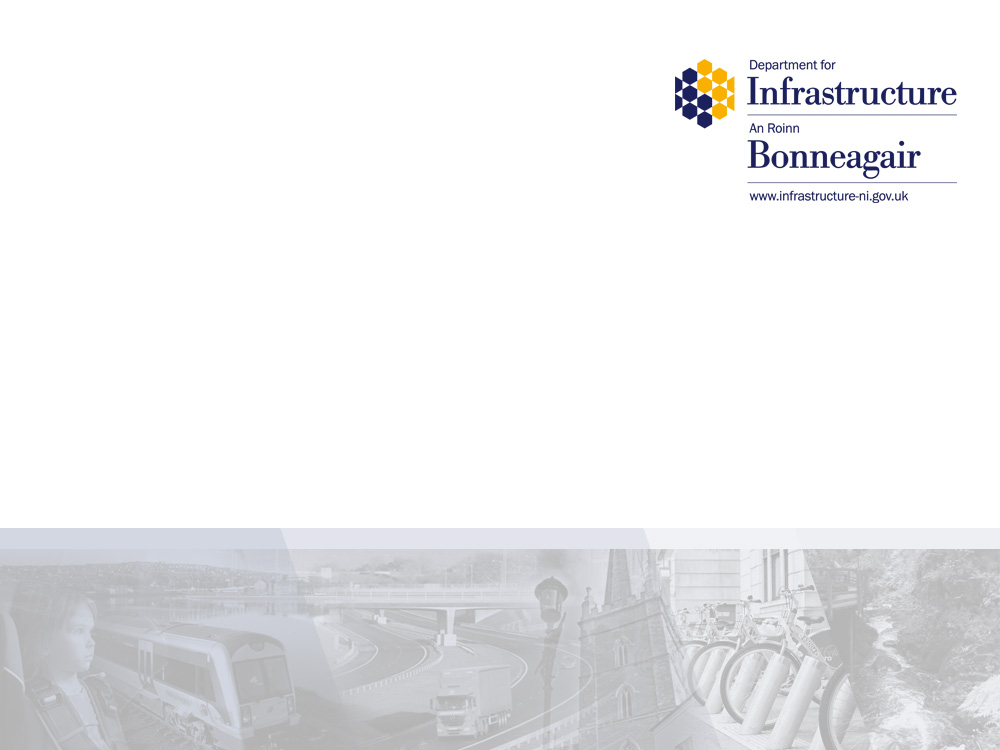 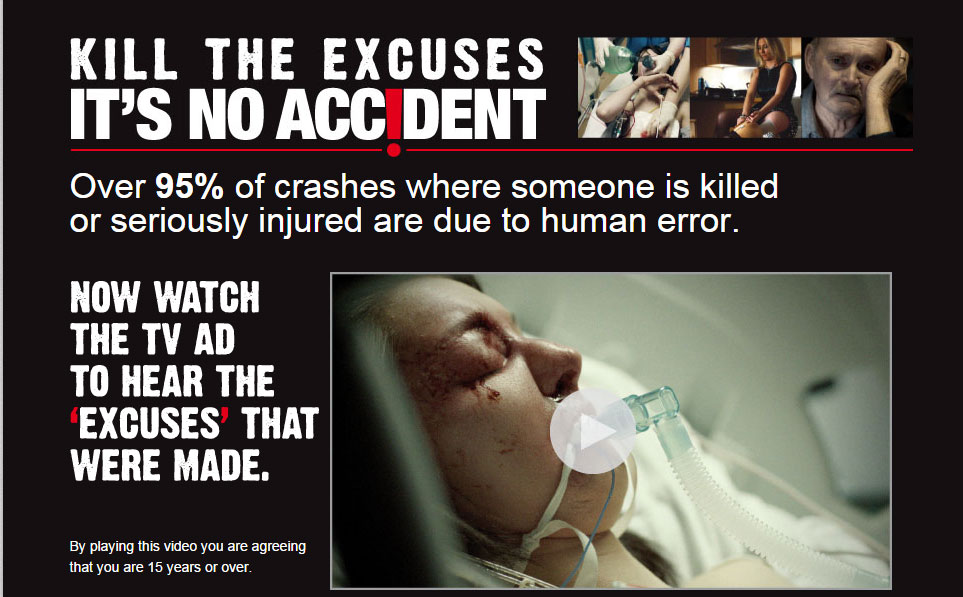 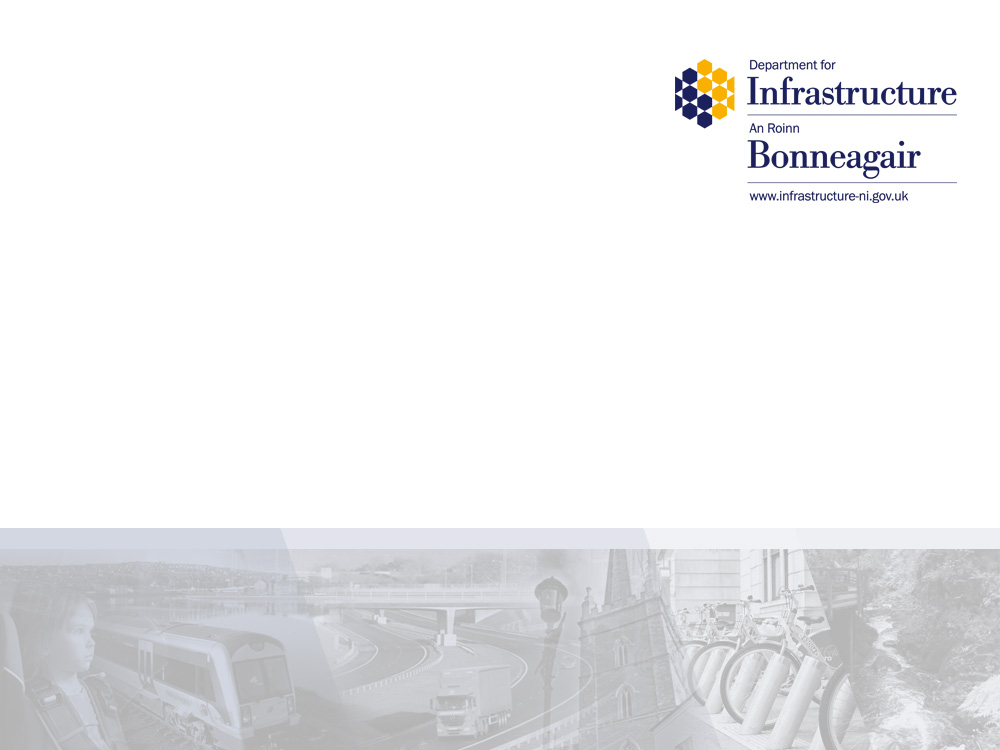 Discussion
How many of the excuses for the crashes can you remember?

What actions might have prevented the crashes? 

What  percentage of crashes are caused by human error?

What risks have you taken this morning?
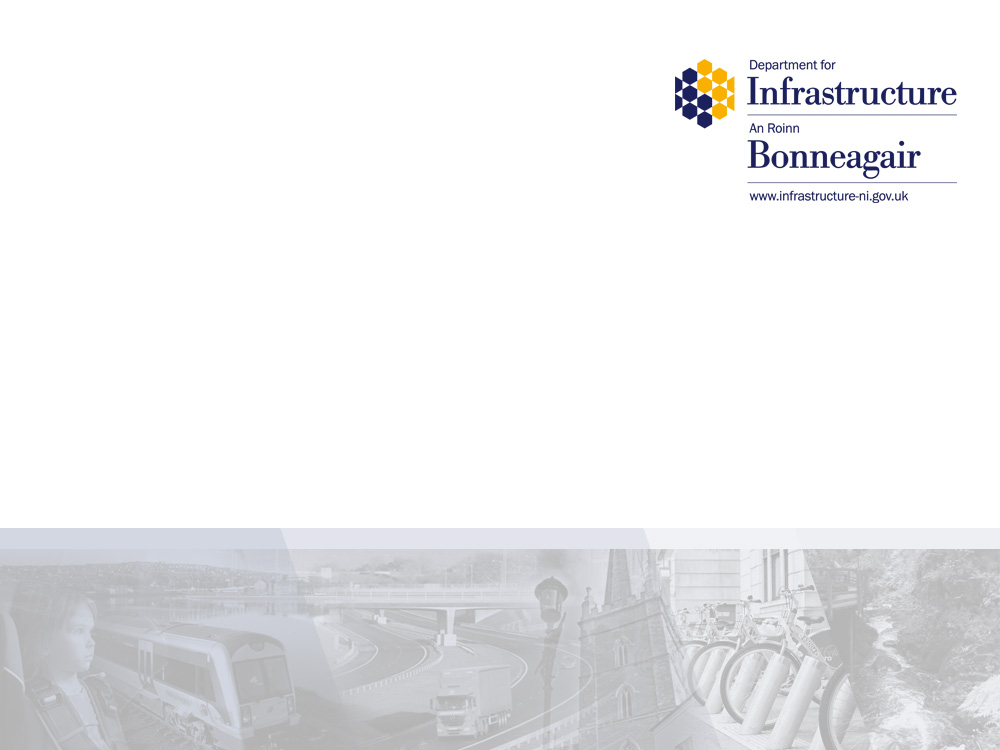 Managing Risks – “the pedestrian”
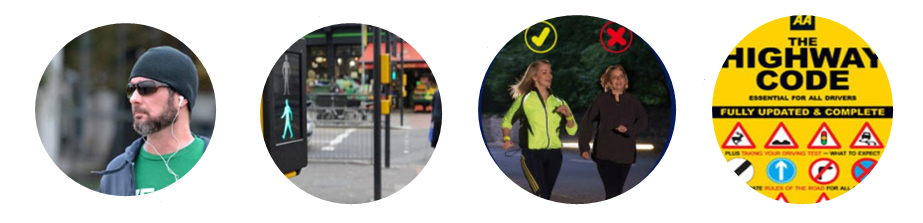 Avoid distractions
Use Safe Crossing
Points
Be Bright and Be 
Seen
Know and Obey 
The Highway Code
[Speaker Notes: A safe place to cross is where you can see clearly along the road/street in all directions, and where drivers can clearly see you. 

Safer crossing points can be split in to three categories – formal, informal and temporary.


 Do not cross at a busy road junctions (unless there are Traffic Lights with a red man/green man signal). Walk a bit further away from the junction to cross safely.

 Do not cross near corners and bends – you cannot see traffic and drivers cannot see you.

• Do not cross near the top of a hill – cross right at the top so you can see clearly both ways.

• Do not cross where there are guard rails along the footpath. 

Always use the Green Cross Code while crossing the road and, where available, use a safer place to cross.

Formal crossings

Puffin crossing (Pedestrian User Friendly Intelligent Crossing) — an updated version of the pelican crossing with the red and green man lights shown above the wait button, not on the other side of the road. It has a sensor that can detect if pedestrians are waiting and makes sure that traffic remains stopped until all pedestrians have crossed the road. 
Pelican crossing (Pedestrian Light Controlled Crossing) — a crossing where pedestrians must press the wait button then wait to cross until the traffic stops and the green man is lit on the other side of the road. Pedestrians should not start crossing if the red man is lit or the green man is flashing. 
Zebra crossing — a black and white striped crossing with an orange flashing beacon (Belisha Beacon) at each end. It gives the pedestrian the right of way as soon as their foot is on the crossing, however, care must be taken to make sure that the traffic has stopped. 
Toucan crossing (Two-Can Cross) — named after the fact that both pedestrians and cyclists can use it, this type of crossing is usually built where cycle routes cross busy roads. Its main benefit is that cyclists do not have to get off their bicycle to cross the road. It also has sensors to detect if pedestrians or cyclists are using the crossing.        
Pedestrian Subways — found in large towns/cities, under roads with fast moving traffic.

Informal crossings. 
Build out — a widened pavement that slows traffic down and means that pedestrians who are waiting to cross the road can be easily seen by drivers;
Pedestrian refuge/island — an island in the centre of the road where pedestrians can wait;
Raised entry treatment — a hump built at the entrance to a side road to slow traffic down and act as a crossing point for pedestrians 
Dropped kerb — a section of lowered kerb at a crossing point that makes it easier for pedestrians to walk on to the pavement  
They are sometimes known as a ‘lollipop man or lady’ because they carry a sign on a pole like a lollipop.

Temporary Crossings.
School Crossing Patroller  — sometimes known as a ‘lollipop man or lady’ because they carry a sign on a pole like a lollipop. Drivers must stop when they see a School Crossing Patroller holding their sign up. Always wait for the lollipop person to tell you it is safe to cross. Never follow the School Crossing Patroller into the road. When they have got to the middle of the road they will let you know that it is safe to cross. Always cross in front of them, not behind them, and don’t run. Keep looking and listening as you cross.

If there is no other safer option but to cross between parked cars one should select a gap between two cars which have no drivers and make sure it is not a driveway or a space big enough for a car to park. Use the edge of the cars as the new kerb and use Green Cross Code.

Walking in the countryside:
Always walk so you are facing the traffic. Be prepared to step onto the verge when a car approaches. Do not cross near corners and bends as you cannot see the traffic and drivers cannot see you. Do not cross near the top of a hill – cross right at the top so you can see clearly both ways.

Be bright be seen:
High-visibility clothing is clothing made of fluorescent material with an added reflective tape or shapes. This clothing is useful both during the day (fluorescent) and at night (reflective). During the day the sun's ultraviolet rays react with the fluorescent colours to make them appear to ‘glow’ increasing daytime visibility. The effect is stronger in poor light conditions such as in fog or towards dusk.

At night, light from sources such as car headlights bounces off the reflective areas to make the tape glow, increasing night time visibility. Some reflective materials are retro-reflective which means the light bounces back to its source. If a car shines it’s headlights on retro-reflective material, most of the light is reflected back to the driver. Other reflective materials are made using glass bead technology which scatters the light, some of it getting reflected back to the driver. High visibility products can include either type. See Rule 3 of the Highway Code.

The main thing to remember - to be seen  during the day, at dusk and at  night you need something that is fluorescent and reflective. 

Pay attention or pay the Price]
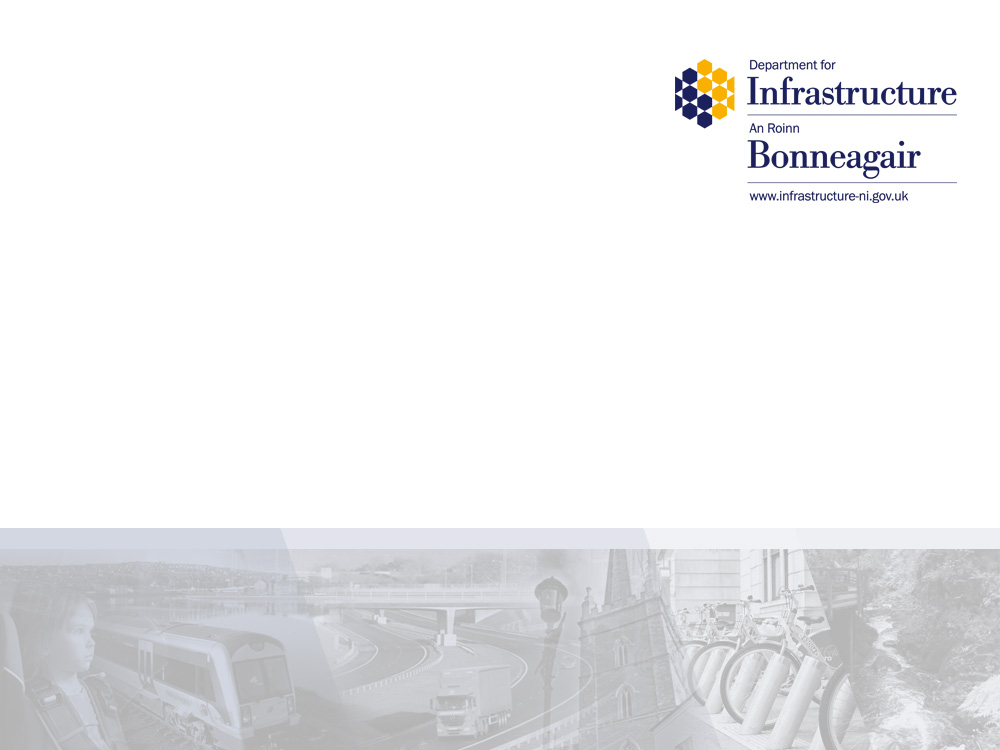 Managing Risks – “the cyclist”
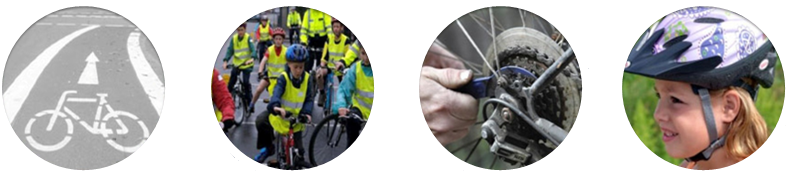 Use Cycle Routes
Be Seen Day and 
Night
Regular Cycle 
Maintenance and Care
Wear a helmet
[Speaker Notes: Use cycle routes

Dress to be seen:
Light coloured or fluorescent clothing helps other road users see you in the daytime or in poor light and reflective clothing so you can be seen in the dark. Rule 59. Avoid clothes that may get tangled in the chain, in the wheel or that may obscure your lights. 

Your bicycle too must have accessories that help it be seen. Bicycles must have front white lights and a rear red light  for night riding . All bicycles must have a red rear reflector fitted and amber pedal reflectors. For information a  bell and working brakes are also required by law (see rule 60 and page 118 of The Highway Code). 

Cycle routes:
Where available cyclists should use cycle routes. 
These are indicated by a sign with a white bicycle on a blue background.

Cycle tracks are also available for use by cyclists. These are usually located away 
from the road and are sometimes shared by pedestrians. Each lane may be indicated
by a white line  and cyclists must adhere to this segregation and give due care and 
attention when passing pedestrians. The sign for the cycle track has a blue 
background with a cycle separated from a pedestrian by a white line.

Safer places to cross:
A toucan crossing is the only light-controlled crossing which allows cyclists to ride across the road while sharing the space with pedestrians. If using other crossings such as a zebra crossing the cyclist should dismount to cross.

Helmets:
Cyclists should wear an appropriately fitted helmet which confirms to current regulations. This is shown by the EN1078 European standard or the higher Snell B-90 standard.

Medical research shows that bicycle helmets can prevent up to 85% of cyclists' head injuries.]
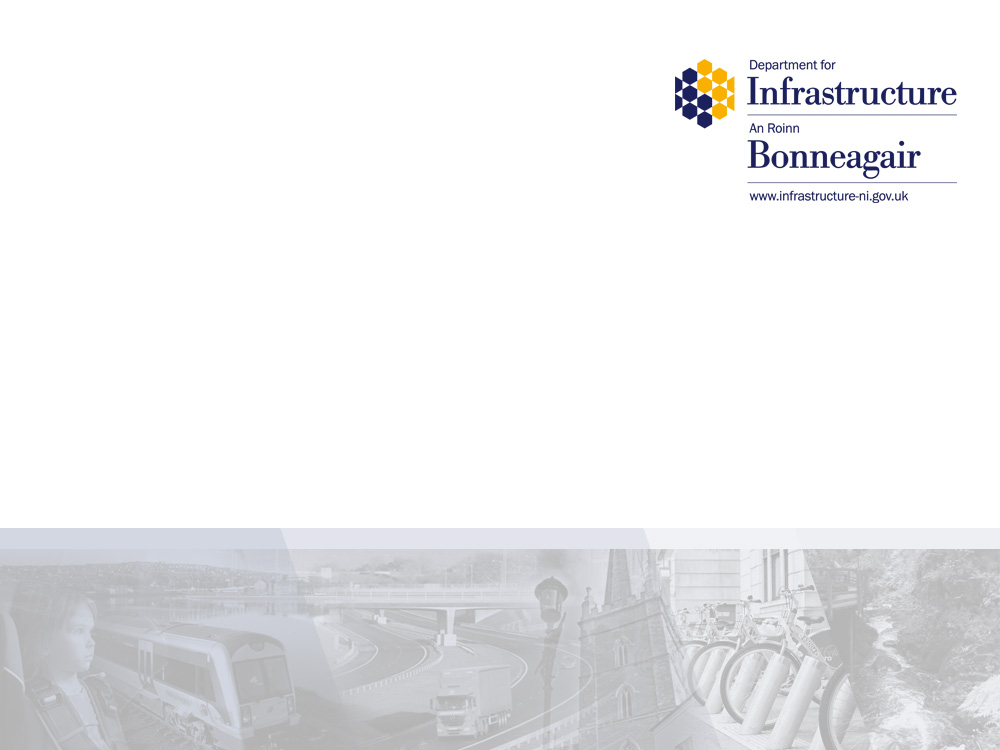 Managing Risks – “the motorist”
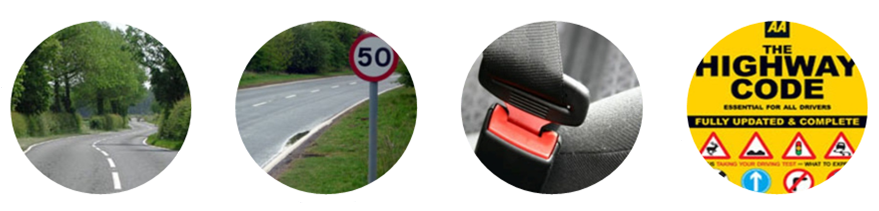 Concentrate on
The road
Drive at appropriate 
speed
Always wear a 
seatbelt
Know and obey
The Highway Code
[Speaker Notes: SpeedingAmong drivers particularly young males are at risk. They are almost three times as likely to be killed as their female counterparts. Young males take more risks, for example young men likely to drive at excessive or inappropriate speeds. Furthermore different testosterone levels partially explain the different behaviour between young men and women.

Inattention
What can be done?Understanding the risks faced by young road users is important in order to plan appropriate programmes to reduce road traffic deaths and injuries among young people. Most of the interventions that reduce the risk of road traffic injuries among the general population will also reduce the occurrence among youth. In addition, experience from high-income countries shows that sustained efforts to implement interventions targeted specifically at young adults can lead to great success in reducing the numbers of deaths and injuries among young people.]
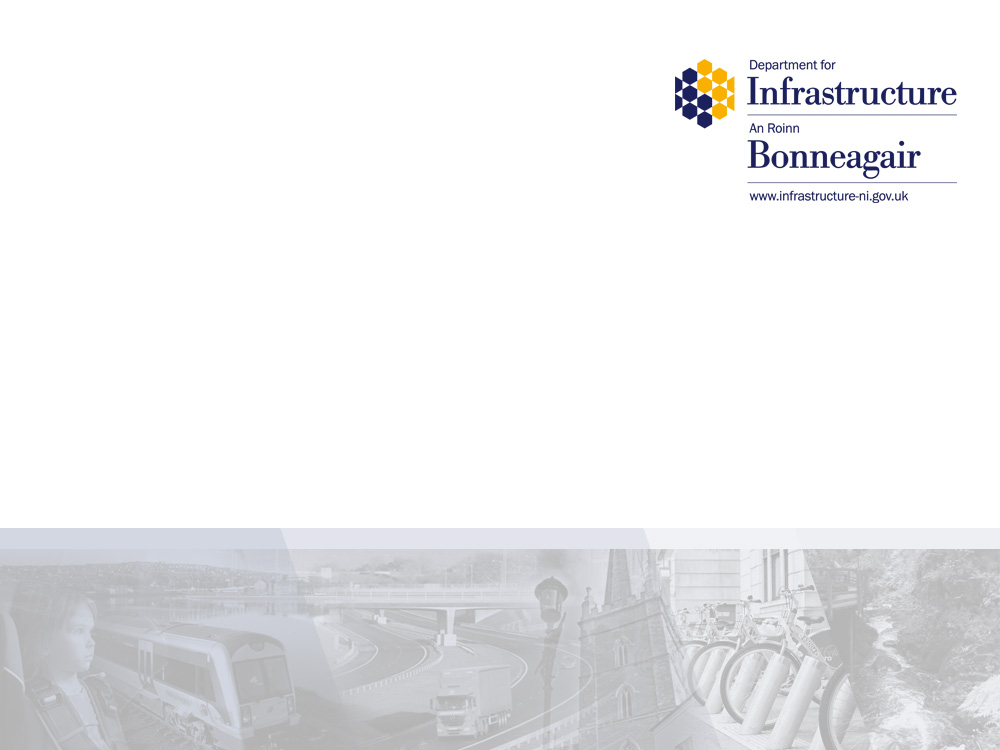 Post-Evaluation – Risk Taking
[Speaker Notes: Teachers should complete the post-evaluation at the end of the presentation. This is located at Annex B in the teaching notes.

Please complete by asking your class the questions- this could be answered by a show of hands. Please tick one answer box per question.

If teachers could complete a hard copy of this and then return to Road Safety Promotion and Outreach Branch, Room G-31, Clarence Court, 10-18 Adelaide Street, Belfast, BT2 8GB or email to safeandsustainabletravel@infrastructure-ni.gov.uk]